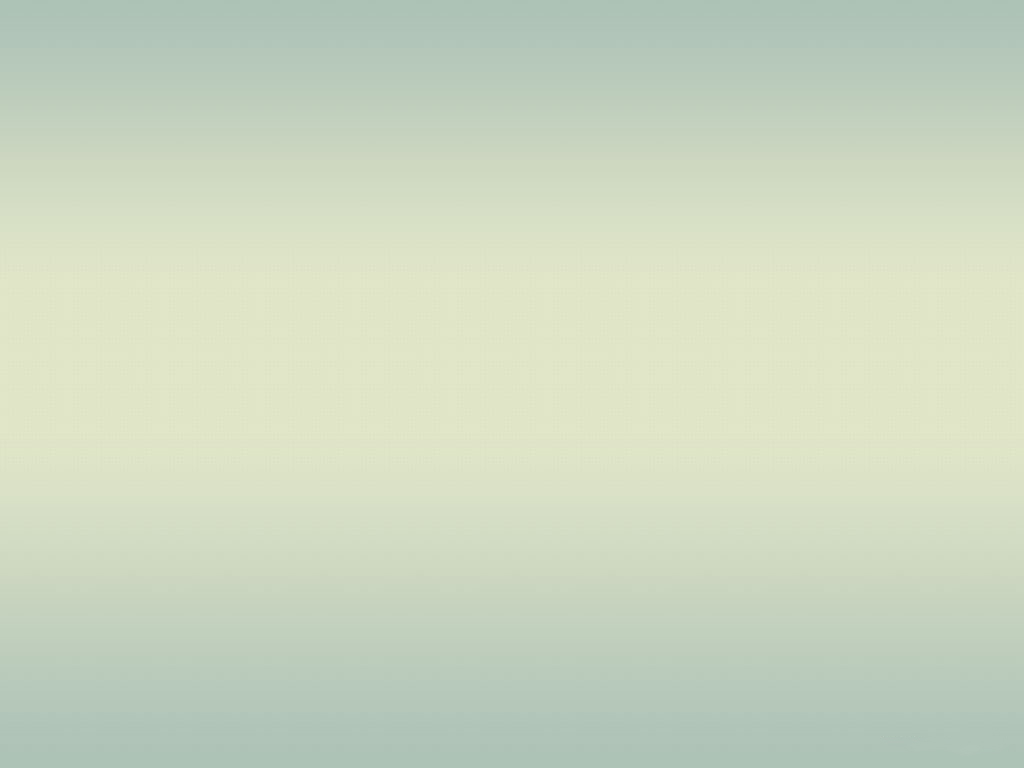 James 1:19-26
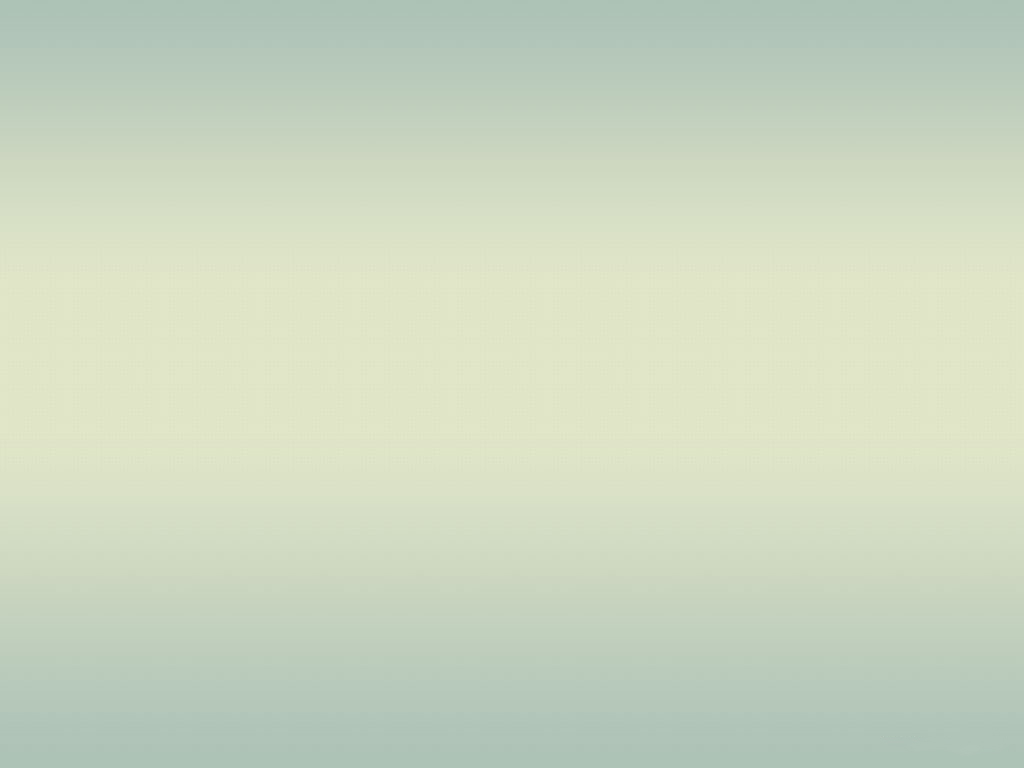 Slow to Anger
James 1:19-20 anger does not produce the righteousness of God 
Psalm 86:15 God is slow to anger 
Proverbs 14:29 has understanding 
Psalm 37:8 it only leads to evil 
Ephesians 4:26 angry and do not sin
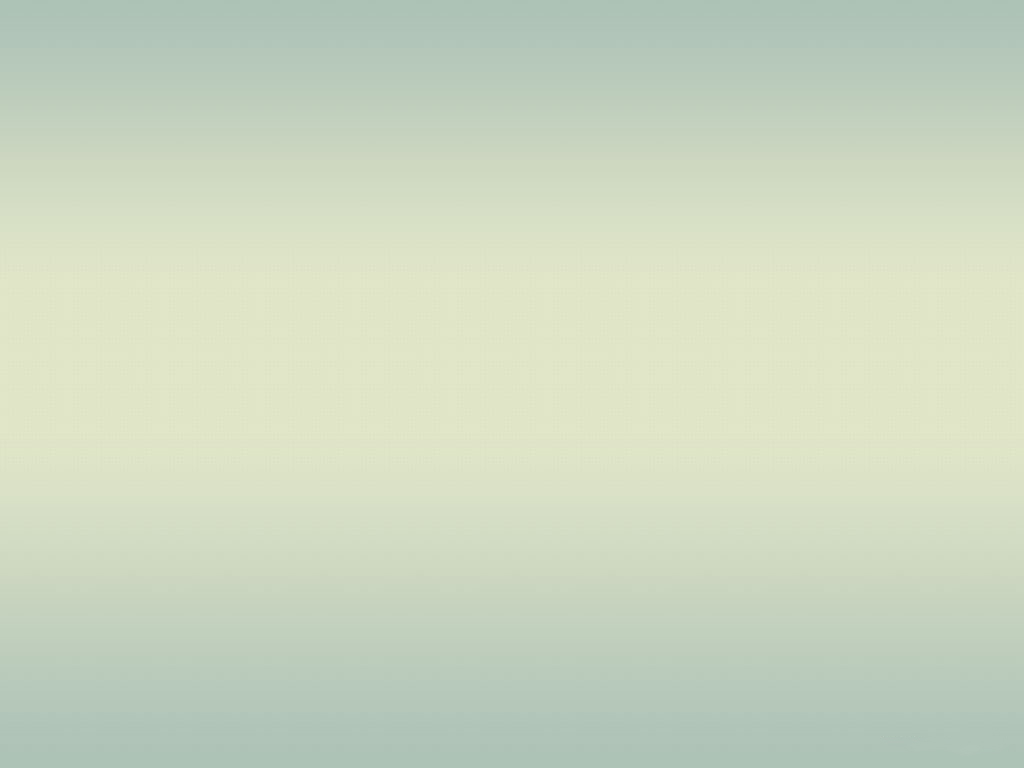 Slow to Speak
James 1:19 slow to speak 
James 1:26 bridle the tongue 
 Ephesians 4:29 no corrupting talk come out… but only such as is good for building up 
1 Peter 3:10 whoever desires to love life and see good days
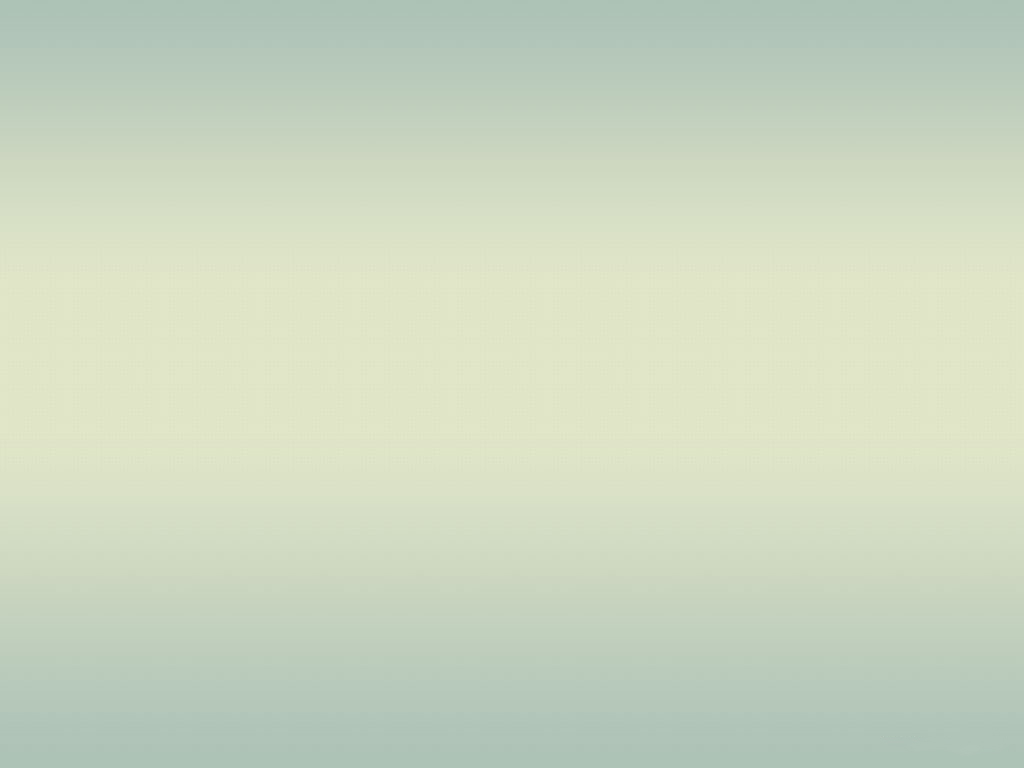 Quick to Hear
James 1:19 quick to hear 
Proverbs 1:21 receive with meekness the implanted word 
James 1:23 anyone is a hearer 
Vs.25 looks into the perfect law of liberty 
Romans 10:17 hearing the word of God 
1 John 4:1 test all spirits 
Acts 17:11 received the word with great eagerness 
Proverbs 18:13 answer before he hears?
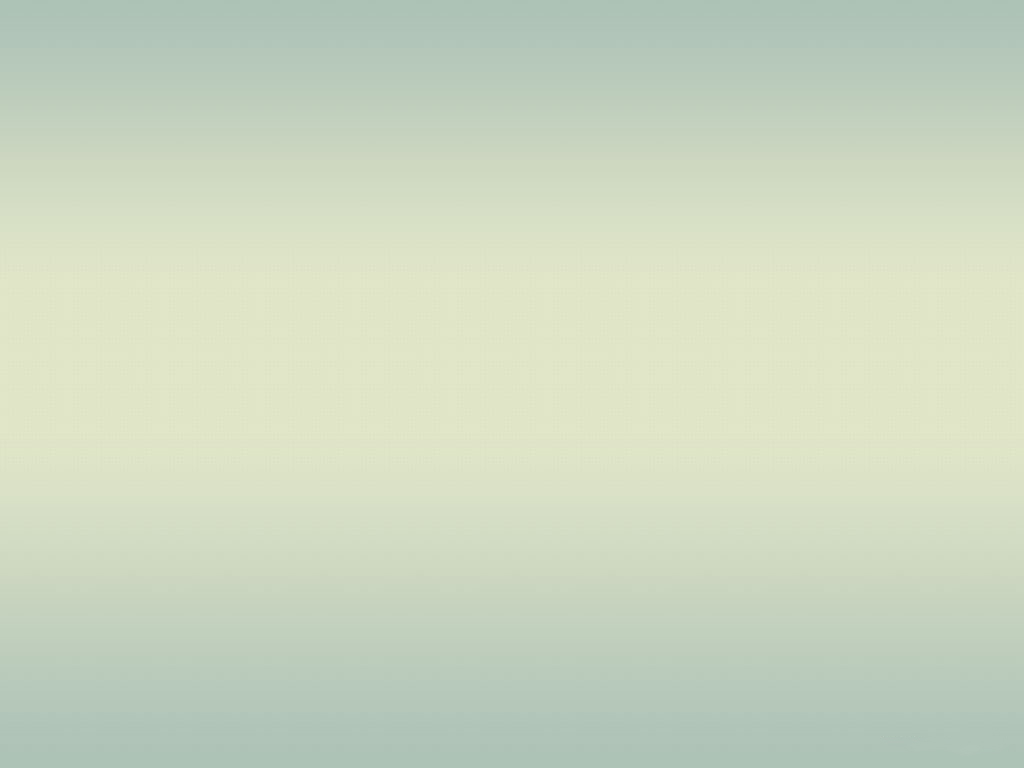 Doer of the Word
James 1:21 putting away sin 
James 1:22 doer of the word 
vs.23-24 look in the mirror and forget 
James 1:25 a doer who acts